DRUGI VATIKANSKI SABOR (KONCIL)
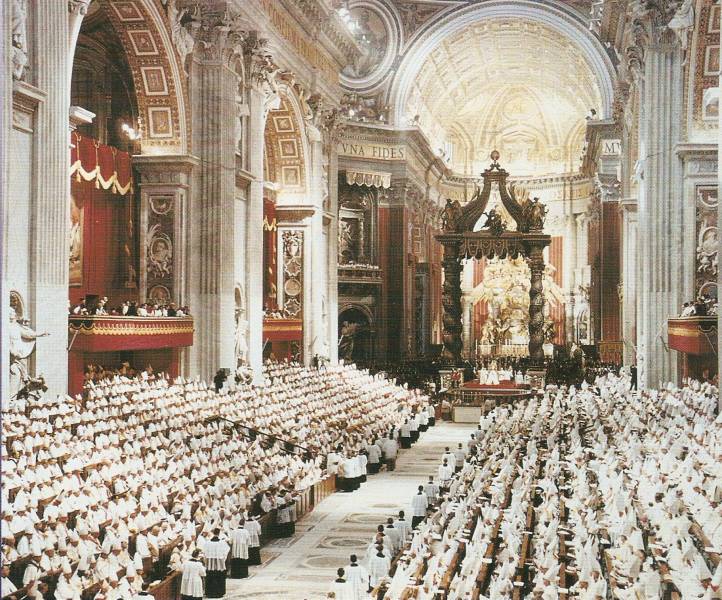 PITANJA I ODGOVORI
ZA VJERONAUČNU OLIMPIJADU (2. dio)
126. Koliko je bilo ukupno konstitucija, deklaracija i dekreta koji su nastali tijekom Drugog vatikanskog sabora?
?
126. Koliko je bilo ukupno konstitucija, deklaracija i dekreta koji su nastali tijekom Drugog vatikanskog sabora?
Četiri konstitucije, devet dekreta, tri deklaracije (poredano prema važnosti dokumenata).
127. Tko je pružao stručnu pomoć saborskim ocima (biskupima) u raspravi oko različitih tema?
?
127. Tko je pružao stručnu pomoć saborskim ocima (biskupima) u raspravi oko različitih tema?
Određeni teolog koga bi odabrao biskup za savjetnika.
128. Koga je zagrebački nadbiskup Franjo Šeper odabrao za savjetnika?
?
128. Koga je zagrebački nadbiskup Franjo Šeper odabrao za savjetnika?
Odabrao je mladog profesora teologije, redovnika Tomislava Šagi-Bunića. S vremenom se ovaj teolog profilirao u jednog od glavnih promicatelja koncilskih misli i tumača na hrvatskim prostorima.
129. Tko su bili „periti“?
?
129. Tko su bili „periti“?
Periti su službeni teolozi koje je imenovao Papa. Oni su sudjelovali u radu različitih komisija i potkomisija, gdje su se pripremali koncilski dokumenti.
130. Koliki je bio broj perita na početku, a koliki pri kraju Koncila?
?
130. Koliki je bio broj perita na početku, a koliki pri kraju Koncila?
Broj službenih teologa (perita) narastao je s 315 na početku, na 450 pri kraju Koncila.
131. Koji njemački teolog svjetskog glasa je imenovan službenim koncilskim savjetnikom?
?
131. Koji njemački teolog svjetskog glasa je imenovan službenim koncilskim savjetnikom?
Isusovac Karl Rahner.
132. Koja je znamenita Rahnerova misao vezana uz obnovu Crkve?
?
132. Koja je znamenita Rahnerova misao vezana uz obnovu Crkve?
Ako bi se Crkvom budućnosti bolje upravljalo, ako bi liturgija bila ljepša, ako bi izrasla dublja teologija i jasnije crkveno pravo i utjecaj, a ne bi se povećale vjera, nada i ljubav, onda bi sve bilo uzalud.
133. Za koja dva dokumenta je osobito zaslužan Rahner?
?
133. Za koja dva dokumenta je osobito zaslužan Rahner?
Konstitucija o Crkvi („Lumen gentium“) i Dogmatska konstitucije o božanskoj objavi („Dei verbum“).
134. Koji je francuski teolog bio posebno značajan u radu Koncila?
?
134. Koji je francuski teolog bio posebno značajan u radu Koncila?
Dominikanac Yves Congar.
135. Koji je doprinos Congara radu Koncila?
?
135. Koji je doprinos Congara radu Koncila?
Congar je promicao ideje o Crkvi kao Božjem narodu („communio“) te opće svećeništvo svih vjernika i kolegijalitet biskupa. Intenzivno je sudjelovao na izradi sedam dokumenata. Bio je jedan od rijetkih teologa koji je za vrijeme cijeloga Koncila vodio dnevnik što ga je poslije objavio („Mon Journal du Concile“).
136. Po čemu je poznat Bernard Häring?
?
136. Po čemu je poznat Bernard Häring?
Njemački redovnik Häring, bio je začetnik novog polazišta u moralnoj teologiji koja je kao središte morala uzelo zapovijed ljubavi. Njegovo djelo „Kristov zakon“ („Das Gesetz Christi“), doživjelo je brojna izdanja i postalo priručnik za studij moralne teologije. Surađivao je u izradi Pastoralne konstitucije u suvremenom svijetu („Gauidum et spes“).
137. Koji je doprinos Josepha Ratzingera radu Koncila?
?
137. Koji je doprinos Josepha Ratzingera radu Koncila?
Dugogodišnji pročelnik Kongregacije za nauk vjere i papa Benedikt XVI. bio je u doba Sabora mlad i perspektivan teolog, čiji se doprinos prepoznaje u izradi Konstitucije o Crkvi i Dogmatske konstitucije o objavi, te u Dekretu o misijskoj djelatnosti Crkve. Za svako od četiri razdoblja zasjedanja Sabora načinio je prigodne knjižice gdje je tumačio sva događanja i poruke Sabora.
138. Što znaš o Hansu Küngu?
?
138. Što znaš o Hansu Küngu?
Svećenik podrijetlom iz Švicarske, prof. teologije iz Njemačke, 
Svećenik podrijetlom iz Švicarske, a prof. teologije iz Njemačke,
spadao je na Koncilu uz Ratzingera, u tzv. „teološke tinejdžere koji su bili u velikoj modi“. Bavio se temama ujedinjenja kršćana i reformom Crkve. Nastupao je ne samo u Rimu, nego i u Americi, gdje je stekao veliku popularnost. Zbog njegovih određenih radikalnih stavova, kasnije mu je oduzeto crkveno poslanje (kanonska misija) da predaje na teološkom učilištu.
139. Što znaš o Edwardu Schillebeeckxu?
?
139. Što znaš o Edwardu Schillebeeckxu?
Nizozemski dominikac i profesor dogmatike nije službeno 
Nizozemski dominikac i profesor dogmatike nije službeno 
imenovan peritusom. Zbog nekih svojih ideja i kritika neki su ga smatrali „premodernim“. Schillebeecx je program Koncila sažeo u pitanju: „Kako u našem današnjem vremenu pravu vjeru održati živom?“. Sa skupinom značajnih teologa pokrenuo je međunarodni časopis „Concilium“ s ciljem obnove u postkoncilskom vremenu.
140. Koliko je nekatoličkih promatrača (pravoslavaca i protestanata) bilo u pojedinim razdobljima zasjedanja?
?
140. Koliko je nekatoličkih promatrača (pravoslavaca i protestanata) bilo u pojedinim razdobljima zasjedanja?
U prvom razdoblju zasjedanja 1962. god. bilo ih je 54, u drugom razdoblju 1963. god. 68, u trećem razdoblju 1964. god. 82 i u četvrtom 1965. god. čak 106. Pisanim putem mogli su davati svoje primjedbe na zadane tekstove.
141. Kako su se zvali najznačajni teolozi – protestanti među promatračima?
?
141. Kako su se zvali najznačajni teolozi – protestanti među promatračima?
Evangelički teolog Oscar Cullman (Francuska), te švicarski evangeličko-reformirani teolog Roger Schutz.
142. Po čemu je za mnoge, posebno za mlade, poznat Roger Schutz?
?
142. Po čemu je za mnoge, posebno za mlade, poznat Roger Schutz?
Ovaj švicarski teolog poznat je kao utemeljitelj ekumenske Zajednice iz Taizéa („Communauté de Taizé“). Mjesto Taizé postalo je središte okupljanja brojnih, ponajviše mladih, u potrazi za mirom, zajedništvom i molitvom u različitosti života.
143. Kojeg je datuma Drugi vatikanski sabor službeno završio?
?
143. Kojeg je datuma Drugi vatikanski sabor službeno završio?
8. prosinca 1965. (na blagdan Bezgrješnog začeća Blažene Djevice Marije).
144. Koliko je, prema mišljenju povjesničara, potrebno vremena da se smjernice i dokumenti jednoga koncila provedu u konkretnu praksu Crkve i život vjernika?
?
144. Koliko je, prema mišljenju povjesničara, potrebno vremena da se smjernice i dokumenti jednoga koncila provedu u konkretnu praksu Crkve i život vjernika?
Oko pola stoljeća. Upravo je toliko vremena prošlo od završetka Drugog vatikanskog sabora.
145. Koliko u postkoncilskom vremenu postoji razdoblja ili faza provođenja Koncila?
?
145. Koliko u postkoncilskom vremenu postoji razdoblja ili faza provođenja Koncila?
Četiri.
146. Koja su obilježja prve faze nakon završetka Koncila?
?
146. Koja su obilježja prve faze nakon završetka Koncila?
Prva je faza (60-te godine) obilježena osjećajem oduševljenja. Crkva izlazi iz zatvorenosti, otvara se svijetu, prakticira afirmativan pristup, započinje dijalog sa svjetovnim područjima, drugim kršćanima i nekršćanskim religijama. Svekolika obnova liturgijskog života, te poimanje Crkve kao Božjeg naroda s različitim službama i karizmama, vodilo je novim koracima i projektima.
147. Koja su obilježja druge faze u postkoncilskom vremenu?
?
147. Koja su obilježja druge faze u postkoncilskom vremenu?
U drugom razdoblju (70-te godine) umjesto oduševljenja nastalo je određeno „otrježnjenje“. Uvidjelo se da postoje određene granice i poteškoće u reformi Crkve, osobito ako obnovu struktura ne prati obnova duha, crkvenosti i života u vjeri. Također, prepoznate su određene „nespretnosti“ i pretjerivanja s obzirom na povezivanje staroga i novoga, razlikovanja između bitnih sadržaja vjere i povijesnih izraza.
148. Koja su obilježja treće faze postkoncilskog vremena u životu Crkve?
?
148. Koja su obilježja treće faze postkoncilskog vremena u životu Crkve?
Treće razdoblje postkoncilske obnove naznačila je Izvanredna sinoda biskupa u Rimu, koju je sazvao sv. papa Ivan Pavao II. 1985. godine (na 20. obljetnicu završetka Sabora). Sinoda se zauzela za nastavak reformi dosljednim provođenjem koncilskih smjernica. Ivan Pavao II. i Benedikt XVI. više puta su isticali da je Koncil velika milost koju je Crkva zadobila u 20. stoljeću i u njemu je ponuđen siguran kompas da bi nas usmjerio tijekom hoda u stoljeću u koje ulazimo.
149. Koja su obilježja četvrte faze postkoncilske obnove Crkve?
?
149. Koja su obilježja četvrte faze postkoncilske obnove Crkve?
Papa Benedikt XVI. pred kardinalima uoči Božića 2005. označio je početak četvrte faze provedbe Koncila, koja još uvijek traje. Bilo je to o 40. obljetnici Koncila. Upozorio je na dvije hermeneutike: „hermeneutiku diskontinuiteta ili loma“ koju zastupaju tradicionalisti i „hermeneutiku reformi i obnove“, koja je na tragu istinskog tumačenja Koncila.
150. Koje su tri temeljne dimenzije obnove Crkve prema papi Benediktu XVI.?
?
150. Koje su tri temeljne dimenzije obnove Crkve prema papi Benediktu XVI.?
Duhovna obnova (rast u vjeri i produbljenje crkvenog života), strukturna (reforma čitavog niza struktura na višim i nižim crkvenim razinama) i doktrinalna (obnova teološkog promišljanja, navještaja i načina govora o Bogu).
151. Kako glasi svojevrsni sažetak Koncila u jednoj rečenici, kako su izrekli neki teolozi?
?
151. Kako glasi svojevrsni sažetak Koncila u jednoj rečenici, kako su izrekli neki teolozi?
Crkva (dokument „Lumen gentium“) u snazi Božje riječi (dokument „Dei verbum“) slavi otajstva spasenja („Sacrosanctum concilium“) za spas svijeta (dokument „Gaudium et spes“).
152. Što označava izraz „participatio actuosa“?
?
152. Što označava izraz „participatio actuosa“?
Doslovno „djelatno sudjelovanje“ odnosi se na aktivno (iskreno, proživljeno) sudjelovanje vjernika u bogoslužnim (liturgijskim) slavljima.
153. Kako često se sastaje novouvedeno savjetodavno tijelo, tzv. Sinoda biskupa?
?
153. Kako često se sastaje novouvedeno savjetodavno tijelo, tzv. Sinoda biskupa?
Svake tri godine.
154. Koje je godine objavljen Zakonik kanonskog prava?
?
154. Koje je godine objavljen Zakonik kanonskog prava?
1983. godine.
155. Koje je godine objavljen Katekizam Katoličke Crkve?
?
155. Koje je godine objavljen Katekizam Katoličke Crkve?
1994. godine.
156. Kako zovemo dijalog katolika s drugim kršćanskim Crkvama na doktrinalnoj, pastoralnoj i duhovnoj razini?
?
156. Kako zovemo dijalog katolika s drugim kršćanskim Crkvama na doktrinalnoj, pastoralnoj i duhovnoj razini?
Ekumenizam.
157. Koje je godine papa Ivan Pavao II. objavio encikliku o dijalogu među kršćanima pod nazivom „Da budu jedno“?
?
157. Koje je godine papa Ivan Pavao II. objavio encikliku o dijalogu među kršćanima pod nazivom „Da budu jedno“?
1995. godine.
158. Koje je godine bio organiziran veliki molitveni susret u Asizu?
?
158. Koje je godine bio organiziran veliki molitveni susret u Asizu?
1986. godine.
159. Koje je godine s luteranima (protestantima) izrađen zajednički tekst o opravdanju, gdje su prevladane dosadašnje razlike?
?
159. Koje je godine s luteranima (protestantima) izrađen zajednički tekst o opravdanju, gdje su prevladane dosadašnje razlike?
1999. godine.
160. Koje je godine nastao dokument o složenom dijalogu s nekršćanima i kako se zove taj dokument?
?
160. Koje je godine nastao dokument o složenom dijalogu s nekršćanima i kako se zove taj dokument?
2000. godine, „Dominus Iesus“.
161. Koje godine je objavljena i kako se zove enciklika o dijalogu vjere i znanosti?
?
161. Koje godine je objavljena i kako se zove enciklika o dijalogu vjere i znanosti?
Enciklika „Fides et ratio“, 1998. godine.
162. Koje godine je objavljen dokument o dijalogu vjere i gospodarstva i politike, te kako se zove?
?
162. Koje godine je objavljen dokument o dijalogu vjere i gospodarstva i politike, te kako se zove?
„Doktrinalna nota o nekim pitanjima vezanim uz sudjelovanje katolika u političkom životu“, 2002. godine.
163. Zaključno gledano, koja su tri glavna usmjerenja Drugog vatikanskog sabora?
?
163. Zaključno gledano, koja su tri glavna usmjerenja Drugog vatikanskog sabora?
Kristološko usmjerenje (Krist, jedini posrednik, punina Božje objave), svetopisamsko usmjerenje (riječ Božja, duša svake teologije), te poslanost – okrenutost svijetu (Crkva poslana da svijet porukom Evanđelja čisti, oplemenjuje i spašava).
164. Koje aktualno pitanje su postavili hrvatski teolozi o Koncilu?
?
164. Koje aktualno pitanje su postavili hrvatski teolozi o Koncilu?
Je li se kod nas dogodila „koncilska prementalizacija“ ili su u Crkvi rađene samo kozmetičke promjene, bez pravog poznavanja bitnih nakana Koncila i bez dostatne volje za obnovom duha i srca? To pitanje ni danas nije izgubilo na aktualnosti.
165. Koje je godine osnovana Hrvatska biskupska konferencija (HBK)?
?
165. Koje je godine osnovana Hrvatska biskupska konferencija (HBK)?
1992. godine, nakon uspostave samostalnosti Republike Hrvatske, a do tada je djelovala u okviru Biskupske konferencije Jugoslavije).
166. Koja su tri hrvatska biskupa bila značajna u izradi i promicanju koncilskih misli?
?
166. Koja su tri hrvatska biskupa bila značajna u izradi i promicanju koncilskih misli?
Uz spomenutih biskupa, zagrebačkog kardinala Šepera i splitskog nadbiskupa Franića, mnogo je doprinio i ondašnji banjalučki biskup Alfred Pichler.
167. Kojeg je datuma počeo izlaziti „Glas Koncila“ (GK) u Zagrebu?
?
167. Kojeg je datuma počeo izlaziti „Glas Koncila“ (GK) u Zagrebu?
11. listopada 1962., koji se od skromnih početaka razvio u vodeće dvotjedne nadregionalne crkvene novine te je kasnije prerastao u katolički tjednik.
168. Koje je godine Glas Koncila pokrenuo „Mali Koncil“ (MAK)?
?
168. Koje je godine Glas Koncila pokrenuo „Mali Koncil“ (MAK)?
1966. godine.
169. Koje godine je nadbiskup Franić u Splitu pokrenuo teološki časopis „Crkva u svijetu“ (CuS)?
?
169. Koje godine je nadbiskup Franić u Splitu pokrenuo teološki časopis „Crkva u svijetu“ (CuS)?
1966. godine.
170. Koje godine je u Zagrebu utemeljena Kršćanska sadašnjost kao časopis „Svesci“, a potom kao „Centar za koncilska istraživanja, dokumentaciju i informacije“?
?
170. Koje godine je u Zagrebu utemeljena Kršćanska sadašnjost kao časopis „Svesci“, a potom kao „Centar za koncilska istraživanja, dokumentaciju i informacije“?
1967. godine.
171. Gdje su učinjeni jači pokoncilski pomaci u hrvatskoj Crkvi?
?
171. Gdje su učinjeni jači pokoncilski pomaci u hrvatskoj Crkvi?
Crkva je organizacijski i strukturalno ojačana, osobito na području fakulteta i pastoralnog djelovanja.
172. Gdje su prisutni slabiji pokoncilski pomaci?
?
172. Gdje su prisutni slabiji pokoncilski pomaci?
Pitanja uključivanja vjernika laika u crkvene službe, u tijela suodgovornosti i suodlučivanja. Zadaća nove evangelizacije zahtijeva i veliki preustroj pastoralnih struktura, gdje se do sada ne vidi potrebni i poželjni napredak.
173. Kako se obično prevodi izraz „aggiornamento“?
?
173. Kako se obično prevodi izraz „aggiornamento“?
Posadašnjenje ili podanašnjenje.
174. Tko saziva biskupijsku sinodu?
?
174. Tko saziva biskupijsku sinodu?
Saživa ju biskup pojedine biskupije. Rimsku biskupijsku sinodu saziva papa.
175. Što je deklaracija?
?
175. Što je deklaracija?
Niža vrsta dokumenata Drugog vatikanskog sabora.
176. Koliko je deklaracija prihvatio Drugi vatikanski koncil?
?
176. Koliko je deklaracija prihvatio Drugi vatikanski koncil?
Tri deklaracije.
177. Što je dekret?
?
177. Što je dekret?
Po važnosti srednja vrsta koncilskih dokumenata. Obrađuju konkretna pitanja crkvenog života.
178. Koliko je Koncil prihvatio dekreta?
?
178. Koliko je Koncil prihvatio dekreta?
Donio je devet dekreta.
179. Što je konstitucija?
?
179. Što je konstitucija?
Najvažnija vrsta dokumenata Drugog vatikansog sabora. Obrađuju značajne teološke i crkvene teme: Crkvu, objavu i liturgiju.
180. Koliko je Sabor prihvatio konstitucija?
?
180. Koliko je Sabor prihvatio konstitucija?
Četiri konstitucije.
181. Koji je po redu, prema uvriježenom mišljenju, bio Drugi vatikanski sabor?
?
181. Koji je po redu, prema uvriježenom mišljenju, bio Drugi vatikanski sabor?
Drugi vatikanski sabor bio je XXI. po redu.
182. Kako su se zvale komisije (povjerenstva) za Drugog vatikanskog sabora?
?
182. Kako su se zvale komisije (povjerenstva) za Drugog vatikanskog sabora?
Pred-pripremna komisija, Pripremna komisija, Centralna komisija, te Koordinacijska komisija.
183. Gdje je bila koncilska (saborska) dvorana?
?
183. Gdje je bila koncilska (saborska) dvorana?
Bazilika sv. Petra preinačena je u dvoranu Koncila. S desne i s lijeve strane podignute su visoke tribine sa sjedalima za brojne sudionike na tom najvećem crkvenom skupu.
184. Koliko je ukupno osoba imenovano u Pripremne komisije?
?
184. Koliko je ukupno osoba imenovano u Pripremne komisije?
Bilo je deset takvih komisija.
185. Koja je bila zadaća koncilskog moderatora?
?
185. Koja je bila zadaća koncilskog moderatora?
Vodili su opće sjednice Koncila.
186. Tko je  i koje godine uveo službu koncilskog moderatora?
?
186. Tko je  i koje godine uveo službu koncilskog moderatora?
Papa Pavao VI. 1963. godine.
187. Koliko bi moderatora naizmjenično vodilo opće sjednice Koncila?
?
187. Koliko bi moderatora naizmjenično vodilo opće sjednice Koncila?
Četiri kardinala moderatora.
188. Tko su bili koncilski oci?
?
188. Tko su bili koncilski oci?
Sudionici Koncila koji su imali pravo glasa. To su bili svi kardinali i biskupi Katoličke Crkve te vrhovni poglavarni redovničkih zajednica.
189. Jesu li savjetnici promatrači imali pravo govora i glasovanja?
?
189. Jesu li savjetnici promatrači imali pravo govora i glasovanja?
Nisu imali.
190. Što je papinski primat?
?
190. Što je papinski primat?
Posebna uloga i prvenstvo pape kao nasljednika apostola Petra u Katoličkoj Crkvi.
191. Na kojemu je Saboru naglašen papinski primat?
?
191. Na kojemu je Saboru naglašen papinski primat?
Na Prvom vatikanskom saboru.
192. Tko je to patrijarh?
?
192. Tko je to patrijarh?
Poglavar samostalne Crkve u pravoslavlju ili Crkve istočnog obreda koja je sjedinjena s Katoličkom Crkvom.
193. Tko je „peritus”?
?
193. Tko je „peritus”?
Službeni teološki savjetnik Koncila. Periti su teološki stručnjaci koji su usko surađivali s koncilskim ocima oko različitih tema, te pripremali koncilske dokumente.
194. Koliko je predsjedništvo Koncila imalo članova?
?
194. Koliko je predsjedništvo Koncila imalo članova?
Predsjedništvo Koncila činio je kolegij od 10 kardinala koji je službeno predsjedao općim sjednicama Koncila.
195. Koliko je bilo pripremnih komisija pri Rimskoj kuriji?
?
195. Koliko je bilo pripremnih komisija pri Rimskoj kuriji?
10 komisija.
196. Koliko je bilo razdoblja zasjedanja Koncila?
?
196. Koliko je bilo razdoblja zasjedanja Koncila?
Četiri razdoblja.
197. Kada su bila zasjedanja Koncila?
?
197. Kada su bila zasjedanja Koncila?
Uvijek su bila ujesen, i to 1962., 1963., 1964. i 1965. godine.
198. Što je Sveti oficij?
?
198. Što je Sveti oficij?
Jedna od najvažnijih ustanova Rimske kurije. Od 1965. zove se Kongregacija za nauk vjere.
199. Tko je ustanovio Tajništvo za jedinstvo kršćana?
?
199. Tko je ustanovio Tajništvo za jedinstvo kršćana?
Papa Ivan XXIII.
200. Kako se danas zove Tajništvo za jedinstvo kršćana?
?
200. Kako se danas zove Tajništvo za jedinstvo kršćana?
Papinsko vijeće za jedinstvo kršćana.
201. Kako se zvao nadbiskup koji je pokrenuo časopis „Crkva u svijetu“?
?
201. Kako se zvao nadbiskup koji je pokrenuo časopis „Crkva u svijetu“?
Splitski nadbiskup Frane Franić.
202. Koja je skraćenica za „Mali koncil”?
?
202. Koja je skraćenica za „Mali koncil”?
MAK
203. Koji nadbiskup je pokrenuo časopis „Glas Koncila“ i Centar za koncilska istraživanaj pod nazivom „Kršćanska sadašnjost“?
?
203. Koji nadbiskup je pokrenuo časopis „Glas Koncila“ i Centar za koncilska istraživanaj pod nazivom „Kršćanska sadašnjost“?
Zagrebački nadbiskup Franjo Šeper.
204. Po čemu je posebno značajan nadbiskup Šeper?
?
204. Po čemu je posebno značajan nadbiskup Šeper?
On je od 1968. pa sve do svoje smrti 1981. god. bio prvi pokoncilski predstojnik najviše ustanove Svete Stolice, i to Kongregacije za nauk vjere.
205. Koji skup i koje godine je otvorio kardinal Šeper?
?
205. Koji skup i koje godine je otvorio kardinal Šeper?
Godine 1969. otvorio je Prvu izvanrednu sinodu biskupa.
206. Koji biskup je najzaslužniji za pokoncilsku obnovu u nas, i to osobito na liturgijskom području?
?
206. Koji biskup je najzaslužniji za pokoncilsku obnovu u nas, i to osobito na liturgijskom području?
Banjalučki biskup Alfred Pichler.
207. Koje godine je Katolički bogoslovni fakultet u Zagrebu pokrenuo tečajeve za svećenike?
?
207. Koje godine je Katolički bogoslovni fakultet u Zagrebu pokrenuo tečajeve za svećenike?
G. 1960.
208. Koja dvojica teologa – bibličara su radili na ostvarenju Zagrebačke Biblije?
?
208. Koja dvojica teologa – bibličara su radili na ostvarenju Zagrebačke Biblije?
O. Jerko Fućak i o. Bonaventura Duda.
209. Koje godine je nastala Zagrebačka Biblija?
?
209. Koje godine je nastala Zagrebačka Biblija?
1968. godine.
210. Kako se zove krčki biskup, koncilski otac i provoditelj Koncila?
?
210. Kako se zove krčki biskup, koncilski otac i provoditelj Koncila?
Krčki biskup Karmelo Zazinović.
211. Kako se zove zbornik pripremljen u čast krčkog biskupa Zazinovića?
?
211. Kako se zove zbornik pripremljen u čast krčkog biskupa Zazinovića?
„Ministrare – pastirske poslanice i pisma“ (Krk, g. 1995.).
212. Kako se zove đakovački biskup zaslužan u našoj pokoncilskoj obnovi?
?
212. Kako se zove đakovački biskup zaslužan u našoj pokoncilskoj obnovi?
Biskup Ćiril Kos.
213. Koje su tri značajne ustanove u Hrvatskoj, čiji je nastanak potaknuo Drugi vatikanski sabor?
?
213. Koje su tri značajne ustanove u Hrvatskoj, čiji je nastanak potaknuo Drugi vatikanski sabor?
Glas Koncila, Crkva u svijetu i Kršćanska sadašnjost.
214. Kojeg je datuma izišao prvi broj Glasa Koncila“? Koji se tada slavi blagdan?
?
214. Kojeg je datuma izišao prvi broj Glasa Koncila“? Koji se tada slavi blagdan?
11. 10., ali uz blagdan sv. Franje Asiškog 4. listopada. Glas Koncila jedinstvena je pojava u katoličkom svijetu (p. B. Duda).
215. Kada se dogodio kobni prekid diplomatskih odnosa sa Svetom Stolicom?
?
215. Kada se dogodio kobni prekid diplomatskih odnosa sa Svetom Stolicom?
1952. g. povodom imenovanja Alojzija Stepinca kardinalom.
216. Na čiju inicijativu (osoba)  je nastao „Glas Koncila“?
?
216. Na čiju inicijativu (osoba)  je nastao „Glas Koncila“?
Magistar franjevačkih bogoslova u Zagrebu na Kaptolu o. Zorislav Lajoš.
217. Koji redovnici su pomagali „Glas Koncila“ u njegovim počecima?
?
217. Koji redovnici su pomagali „Glas Koncila“ u njegovim počecima?
Franjevci, Sestre naše Gospe, zagrebački isusovci i trećoreci s Ksavera.
218. Tko je inicirao nastanak knjige „Ilustrirana Biblija mladih“?
?
218. Tko je inicirao nastanak knjige „Ilustrirana Biblija mladih“?
O. Zorislav Lajoš.
219. Tko će se potvrditi kao izvrstan organizator hrvatske inozemne pastve (brige za hrvatske vjernike u iseljeništvu)?
?
219. Tko će se potvrditi kao izvrstan organizator hrvatske inozemne pastve (brige za hrvatske vjernike u iseljeništvu)?
Mons. Vladimir Stanković.
220. Na koji predratni list se nadovezuje „Glas Koncila“?
?
220. Na koji predratni list se nadovezuje „Glas Koncila“?
Prije je izlazio „Katolički list“ koji je pratio sva crkvena i društvena zbivanja. Najzaslužniji je bio svećenik i publicist g. Stjepan Bakšić (preminuo 1963. godine).
221. Kako se zvao poznati kolumnist i glavni urednik Glasa Koncila?
?
221. Kako se zvao poznati kolumnist i glavni urednik Glasa Koncila?
Don Živko Kustić.
222. Kako se zvala poznata novinarka i spisateljica, proglašena zlatnim perom Glasa Koncila?
?
222. Kako se zvala poznata novinarka i spisateljica, proglašena zlatnim perom Glasa Koncila?
Berith, pseudonim izvrsne novinarke – Smiljane Rendić.
223. Koje su dvije značajnije knjige koncilskog teologa i svećenika Tomislava Šagi-Bunića?
?
223. Koje su dvije značajnije knjige koncilskog teologa i svećenika Tomislava Šagi-Bunića?
„Ali drugog puta nema“ i „Vrijeme suodgovornosti“ u dva sveska.
224. Kako se zvao prvi glavni urednik Glasa Koncila?
?
224. Kako se zvao prvi glavni urednik Glasa Koncila?
Vladimir Pavlinić.
225. Kada se pojavio mjesečnik „Mali koncil“, danas poznat pod kraticom „MAK“?
?
225. Kada se pojavio mjesečnik „Mali koncil“, danas poznat pod kraticom „MAK“?
Ožujak 1966.
226. Kako se zvao jedan od prvih urednika Malog koncila?
?
226. Kako se zvao jedan od prvih urednika Malog koncila?
Gabrijel Đurak.
227. Tko je naslijedio Gabrijela Đuraka u uredništvu Malog koncila?
?
227. Tko je naslijedio Gabrijela Đuraka u uredništvu Malog koncila?
O. Luka Depolo, iznimno voljen svećenik i propovjednik.
228. Tko je najzaslužniji za negdašnje (mnoge) Vjeronaučne olimpijade?
?
228. Tko je najzaslužniji za negdašnje (mnoge) Vjeronaučne olimpijade?
Glas Koncila i don Živko Kustić.
229. Kako tumačimo da je „Glas Koncila“ nekoć bio „događaj“?
?
229. Kako tumačimo da je „Glas Koncila“ nekoć bio „događaj“?
U teškim vremenima totalitarnog režima svaki hrvatski vjernik i katolik u ondašnjoj Jugoslaviji, uz sve pritiske pa i progone, mogao se osjetiti članom velike Crkve povezan sa svim Kristovim vjernicima u svijetu.
230.  Od koje konstitucije Drugog vatikanskog sabora je splitski časopis „Crkva u svijet“ uzeo ime?
?
230.  Od koje konstitucije Drugog vatikanskog sabora je splitski časopis „Crkva u svijet“ uzeo ime?
Konstitucija „Crkva u suvremenom svijetu“ („Gaudium et spes“).
231. Koji je odnos Crkve i svijeta u jednoj rečenici?
?
231. Koji je odnos Crkve i svijeta u jednoj rečenici?
Crkva je dio svijeta kao što je i svijet dio Crkve.
232. Koja su područja obuhvaćena u časopisu „Crkva u svijetu“?
?
232. Koja su područja obuhvaćena u časopisu „Crkva u svijetu“?
Teologija, filozofija, znanstveno-kulturološki i društveno-religijski radovi, povijesni radovi, književnost, umjetnost, razno...
233. Tko je najviše doprinio kod nas na teološko-filozofskom planu?
?
233. Tko je najviše doprinio kod nas na teološko-filozofskom planu?
Živan Bezić.
234. Tko je najviše istraživao znanost o religijma i sociologiju religije?
?
234. Tko je najviše istraživao znanost o religijma i sociologiju religije?
Jakov Jukić (Željko Mardešić).
235. Kada se pojavljuju „Svesci“ Kršćanske sadašnjosti?
?
235. Kada se pojavljuju „Svesci“ Kršćanske sadašnjosti?
U Došašću 1966. godine.
236. Tko je utemeljitelj Cnetra za koncilska istraživanja, dokumentaciju i informacije – Kršćansku sadašnjost?
?
236. Tko je utemeljitelj Cnetra za koncilska istraživanja, dokumentaciju i informacije – Kršćansku sadašnjost?
Zagrebački nadbiskup kardinal Franjo Šeper (22. 2. 1966.).
237. Koja su trojica svećenika i profesora s Fakulteta bili inicijatori Kršćanske sadašnjosti?
?
237. Koja su trojica svećenika i profesora s Fakulteta bili inicijatori Kršćanske sadašnjosti?
Tomislav Šagi-Bunić, Josip Turčinović i Vjekoslav Bajsić.
238. Gdje je i kada održan Mariološki i Marijanski kongres?
?
238. Gdje je i kada održan Mariološki i Marijanski kongres?
U Mariji Bistrici, u kolovozu 1971.
239. Gdje je i kada održan Nacionalni euharistijski kongres?
?
239. Gdje je i kada održan Nacionalni euharistijski kongres?
U Mariji Bistrici 1984. godine.
240. Kako se zvala ekipa unutar Kršćanske sadašnjosti koja je ostvarila katehetsku (vjeroučiteljsku) djelatnost na suvremen i kreativan način?
?
240. Kako se zvala ekipa unutar Kršćanske sadašnjosti koja je ostvarila katehetsku (vjeroučiteljsku) djelatnost na suvremen i kreativan način?
„Pastoralno-katehetska služba Kršćanske sadašnjost“ (PAKS).
241. Tko su najvažniji predstavnici PAKS-a?
?
241. Tko su najvažniji predstavnici PAKS-a?
Vrstan katehetičar Josip Baričević uz suradnju prof. Ane Zelić (Gabriele Šabić) i Vlatka Badurine.
242. Koja su promjena dogodila u PAKS-u od 1979. godine?
?
242. Koja su promjena dogodila u PAKS-u od 1979. godine?
Od 1979. godine nastaje samostalna katehetska ekipa „Symbolon“ u Odri koja se izvrsno katehetski potvrdila.
243. Koji je naš teolog i laik proučavao prisutnost laika u hrvatskoj Crkvi u novije vrijeme?
?
243. Koji je naš teolog i laik proučavao prisutnost laika u hrvatskoj Crkvi u novije vrijeme?
Dr. Adolf Polegubić.
244. Na kojem području pokoncilske obnove se „Kršćanska sadašnjost“ najviše ostvarila?
?
244. Na kojem području pokoncilske obnove se „Kršćanska sadašnjost“ najviše ostvarila?
Na biblijskom i liturgijskom području. Dovoljno je spomenuti mnoga izdanja Biblije, Biblija i njezina povijest, Biblija u stripu, Zagrebačka Biblija, Misal, Časoslov...
245. U koliko je izdanja izišla „Ilustrirana Biblija“?
?
245. U koliko je izdanja izišla „Ilustrirana Biblija“?
„Ilustrirana Biblija“ izišla je u 12 izdanja na hrvatskom, u 7 na slovenskom, u 4 na slovačkom, u 3 na makedonskom, u 4 na češkom, u 3 na srpskom, u 6 na mađarskom, u 3 na poljskom, u 3 na ukrajinskom, te po 1 izdanje na albanskom, rusinskom i napokon 1990. na ruskom jeziku.
246. Što znači kratica AKSA?
?
246. Što znači kratica AKSA?
„Aktualnosti Kršćanske sadašnjosti“. To je u ono vrijeme komunističke kontrole bio smioni, hrabri pothvat donositi vijesti iz domaće Crkve, katoličkog svijeta, osobito Svete Stolice, pratiti domaći tiska o Crkvi i njezinim aktivnostima.
247. Kako se zovu monumentalna izdanja Kršćanske sadašnjosti?
?
247. Kako se zovu monumentalna izdanja Kršćanske sadašnjosti?
„Jeruzalemska Biblija“, Augustinova „O državi Božjoj“ i Tomina „Suma protiv pogana“.
248. Koje su značajne knjige Kršćanske sadašnjosti iz područja povijesti?
?
248. Koje su značajne knjige Kršćanske sadašnjosti iz područja povijesti?
„Tavelić – prvi hrvatski svetac“, „Povijest kršćanske literature“, „Velika povijest Crkve“ H. Jedina, „Euharistija u životu Crkve kroz povijest“ i druge.
249. Koje su najvažnije knjige Kršćanske sadašnjosti iz područja štovanja Majke Božje?
?
249. Koje su najvažnije knjige Kršćanske sadašnjosti iz područja štovanja Majke Božje?
„Bogorodica u Hrvata“, „Advocata Croatiae“, „Štovanje Bogorodice u Hrvata u 19. i 20. stoljeću“, „Naša prošteništa i Crkva na putu“, „Mundi melioris origo“ i „Blažena Djevica Marija u kršćanskoj duhovnosti“.
250. O čemu govori edicija Kršćanske sadašnjosti pod naslovom „Metanoja“?
?
250. O čemu govori edicija Kršćanske sadašnjosti pod naslovom „Metanoja“?
Ideja pok. Josipa Turčinovića donosi stotinu naslova s kraćim meditativnim tekstovima i svjedočanstvima o proživljavanju vjere i kršćanskih misterija. Po njoj je koncilski nauk zračio u kršćansku pobožnost i nabožnost.
Pripremio: Tvrtko Beus
(prema službenog građi za natjecanje;
Vjeronaučna olimpijada 2014.)